Year 2 Maths
Term 4 Week 1 Tuesday
Multiplication and Division – Divide by 2
Warm Up – Do you know your 5 x Table?
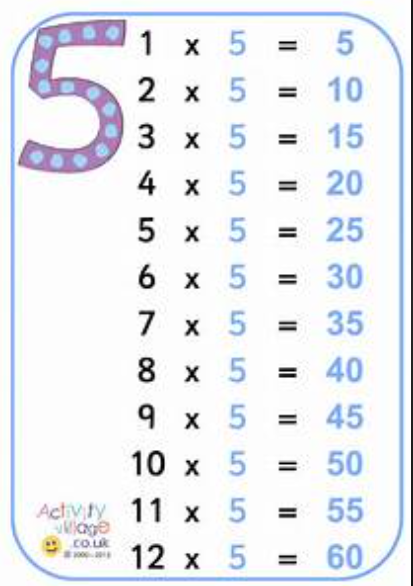 23.02.2021LI: divide by 2
Steps to Success:
I check each group is equal (the same).
I use what I know about counting in 2’s to help me. 
I understand that by sharing into groups I am dividing ÷
I understand that ÷ is the inverse of X.
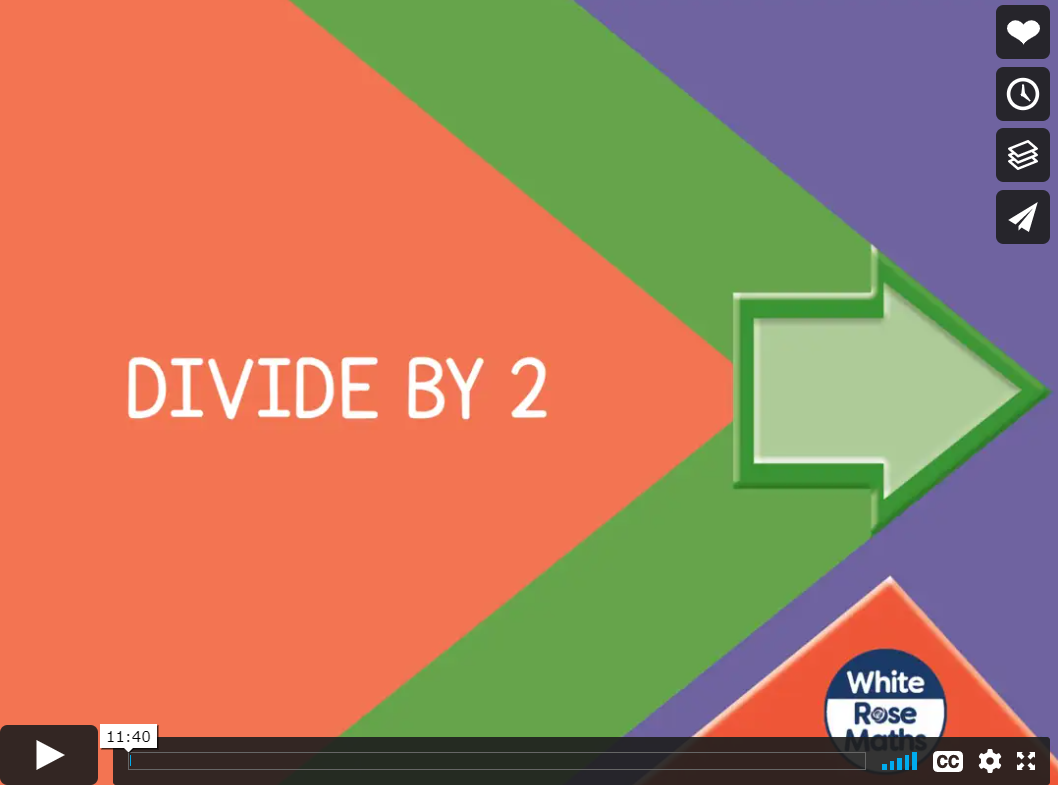 Click on the Picture for the Video Link
23.02.2021LI: divide by 2
Steps to Success:
I check each group is equal (the same).
I use what I know about counting in 2’s to help me. 
I understand that by sharing into groups I am dividing ÷
I understand that ÷ is the inverse of X.
Activity Time
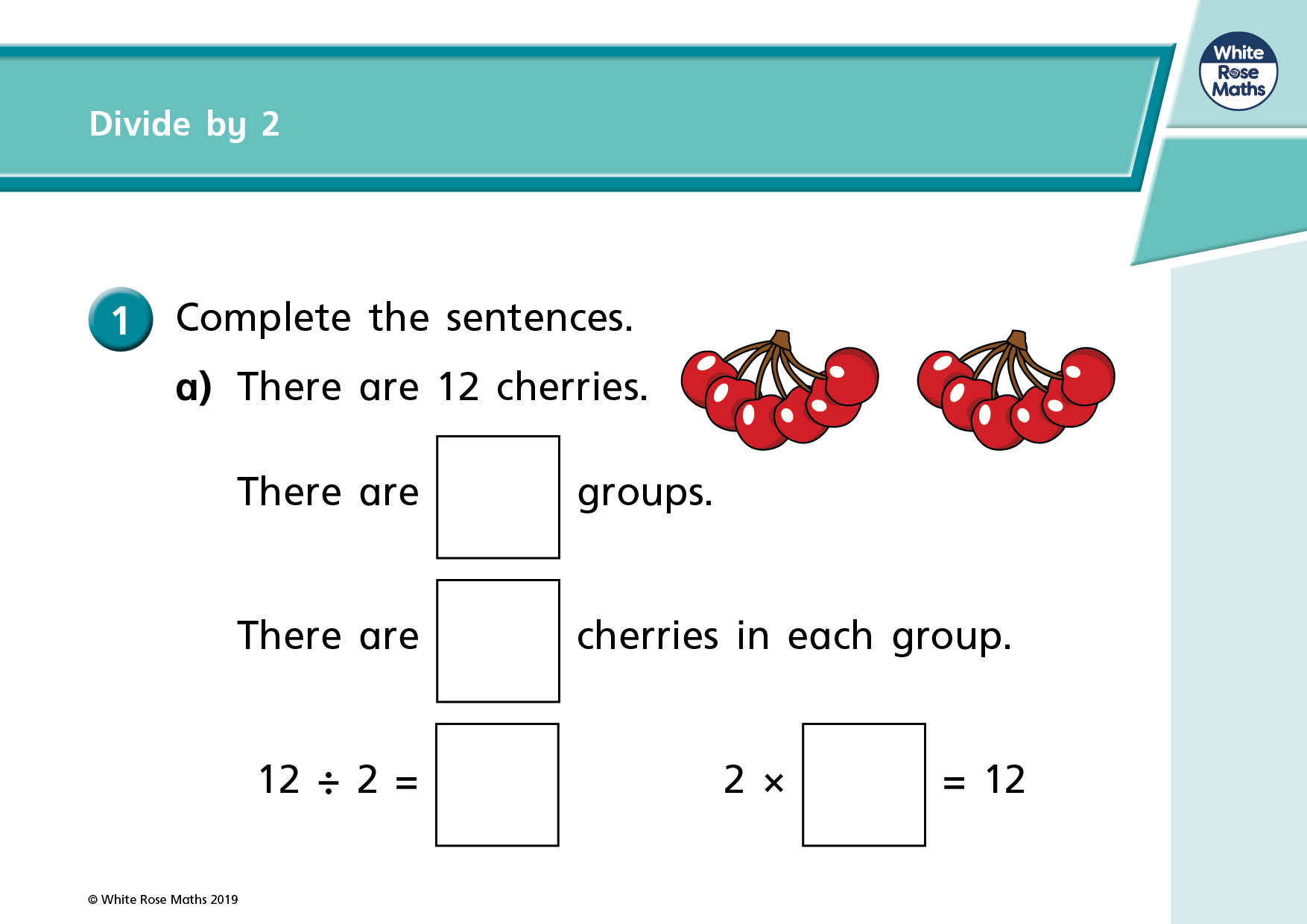 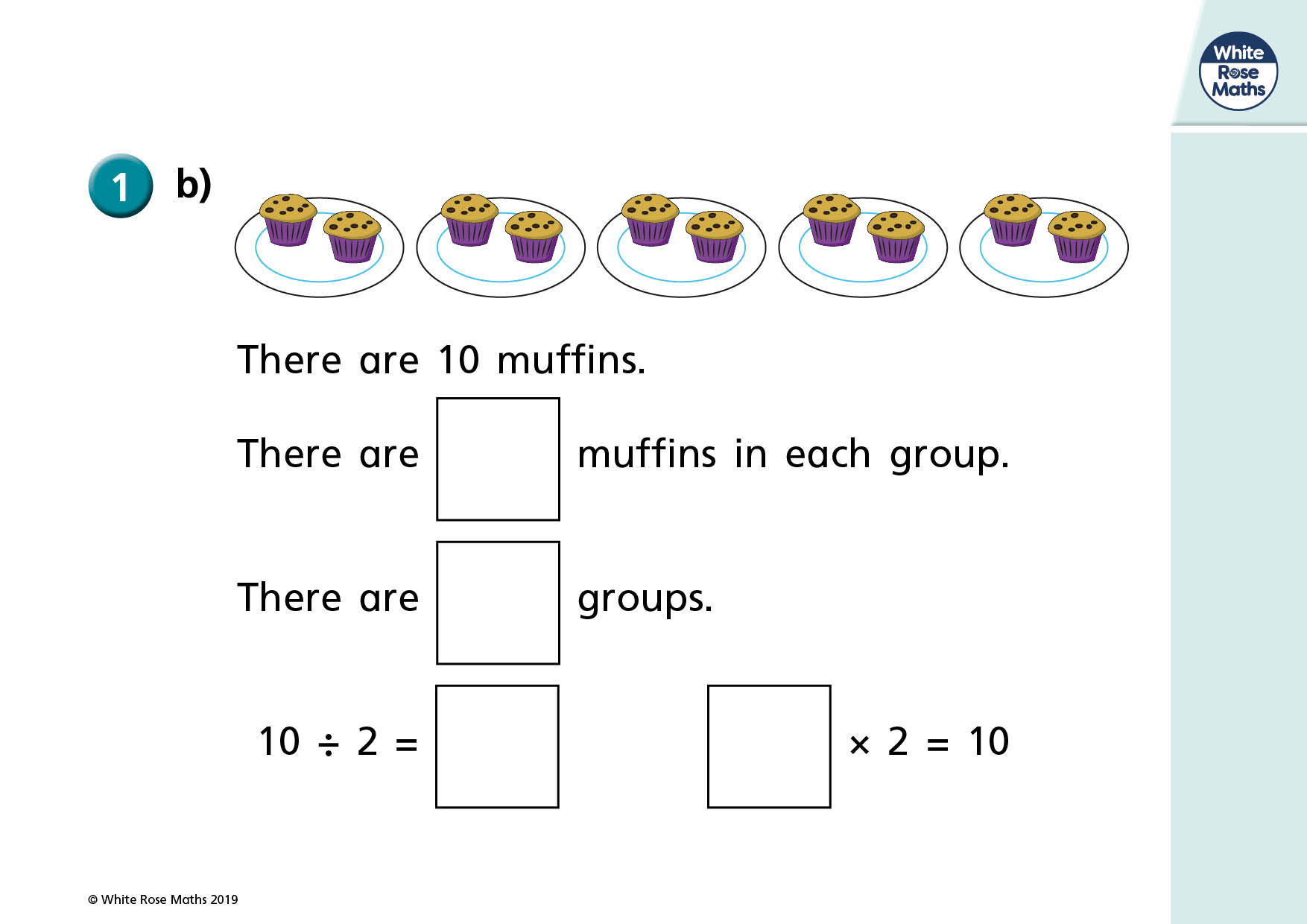 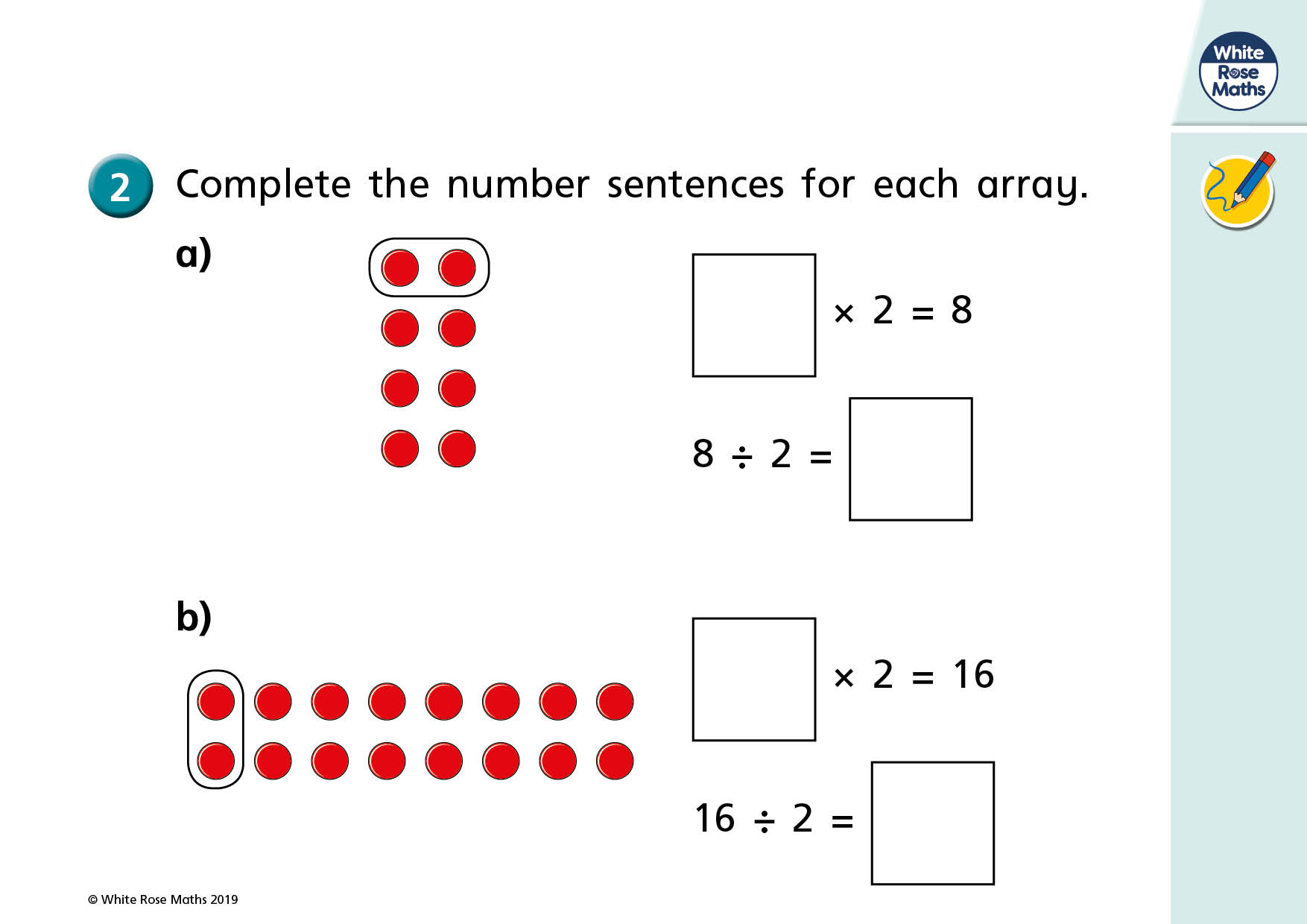 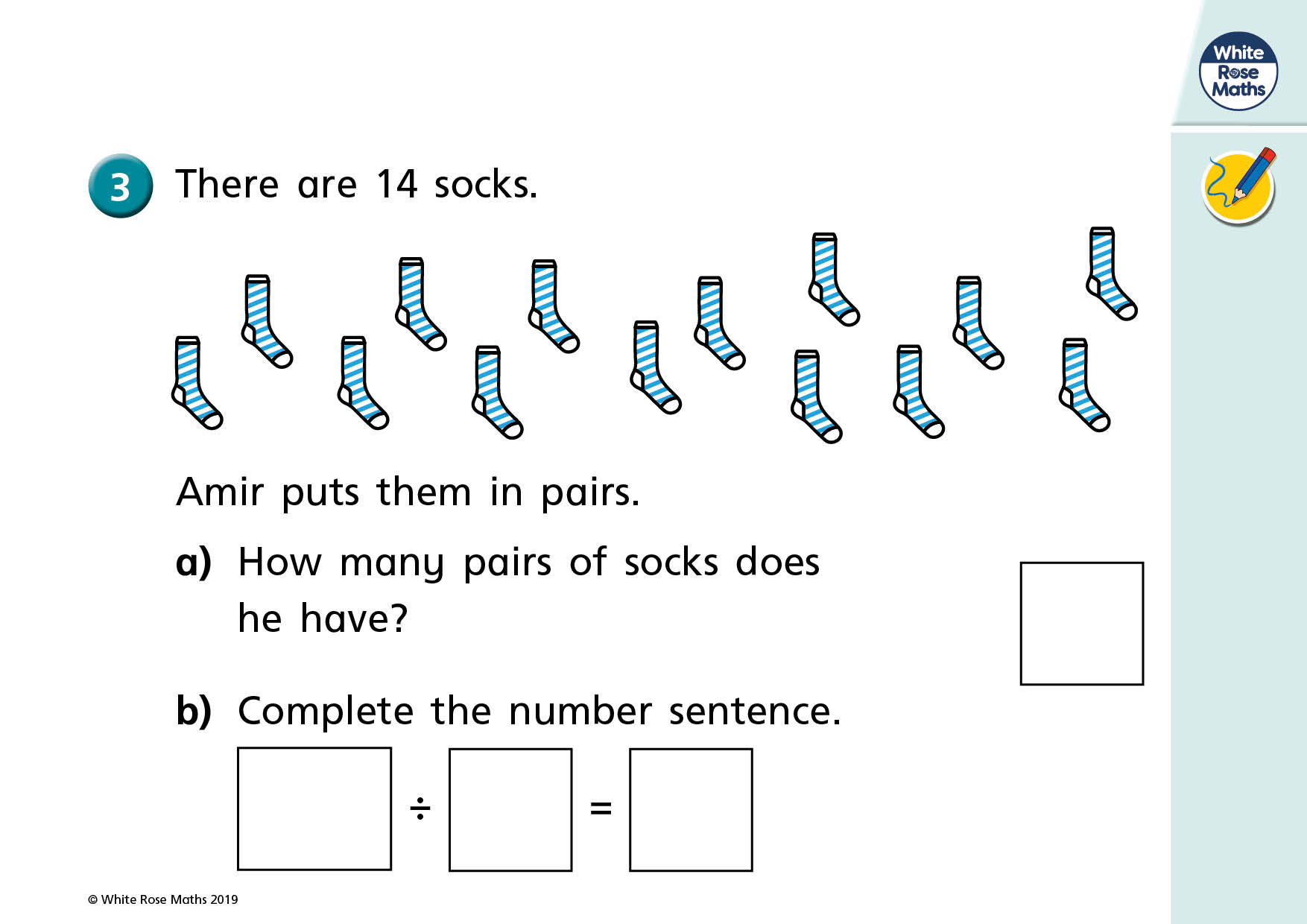 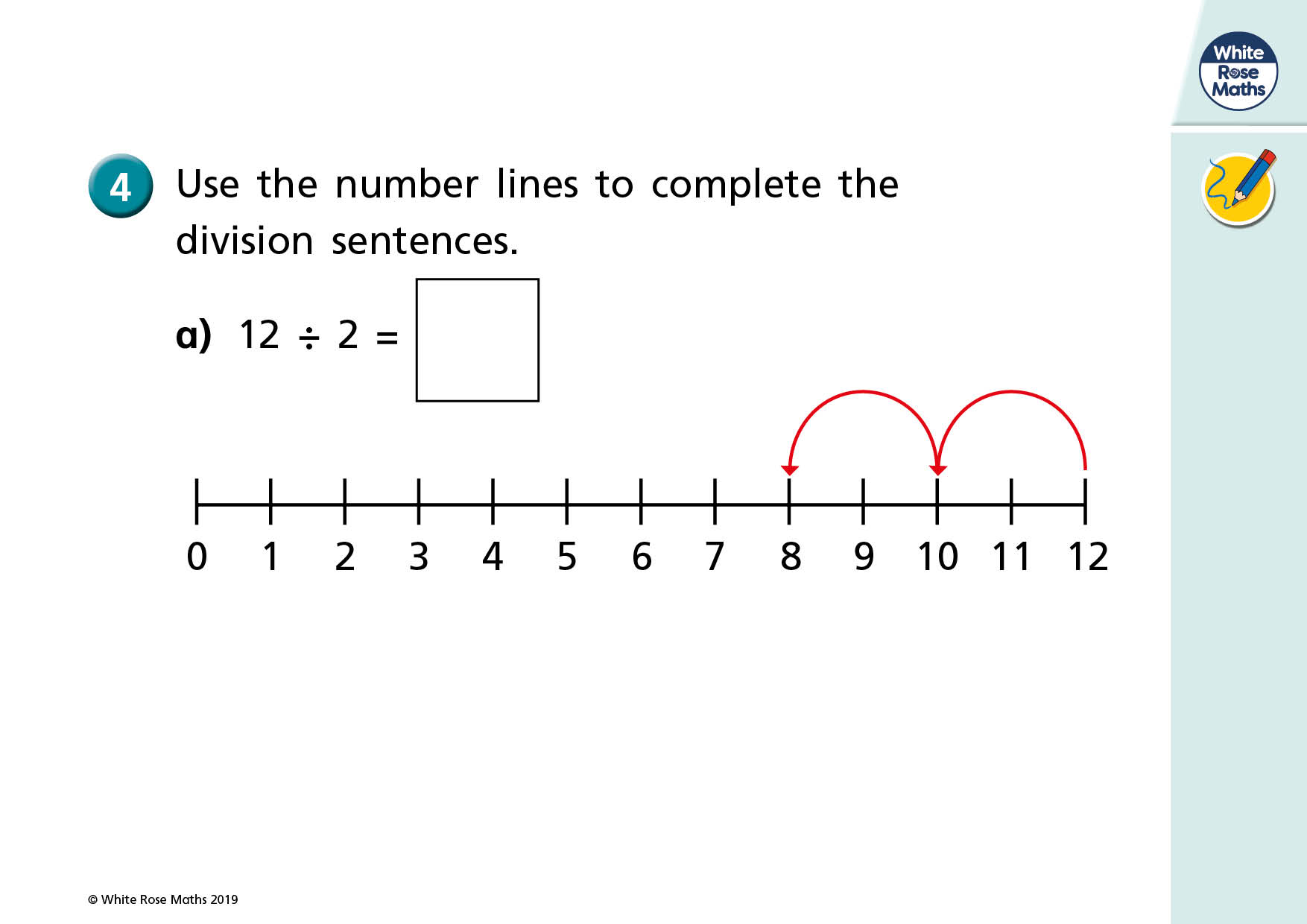 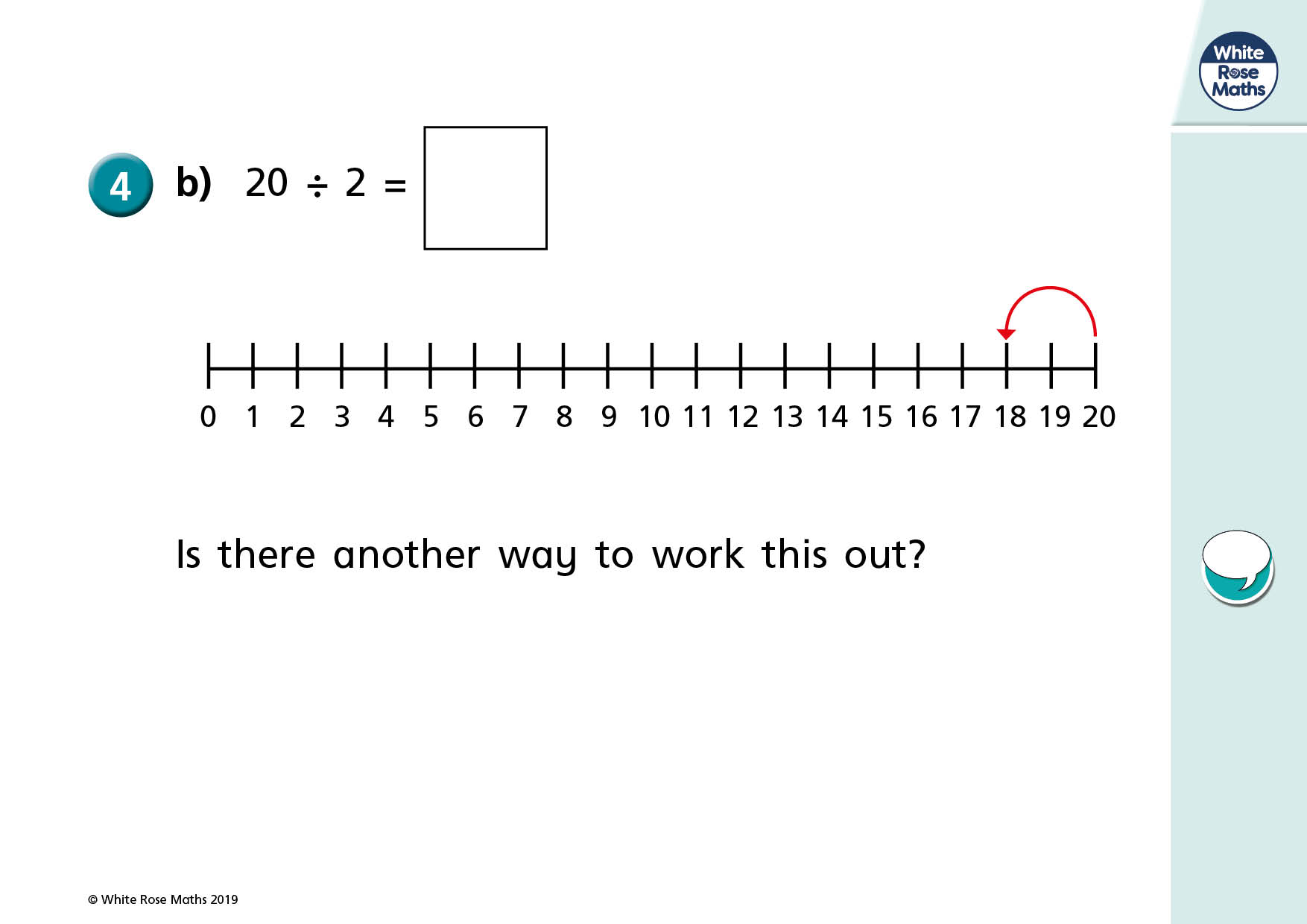 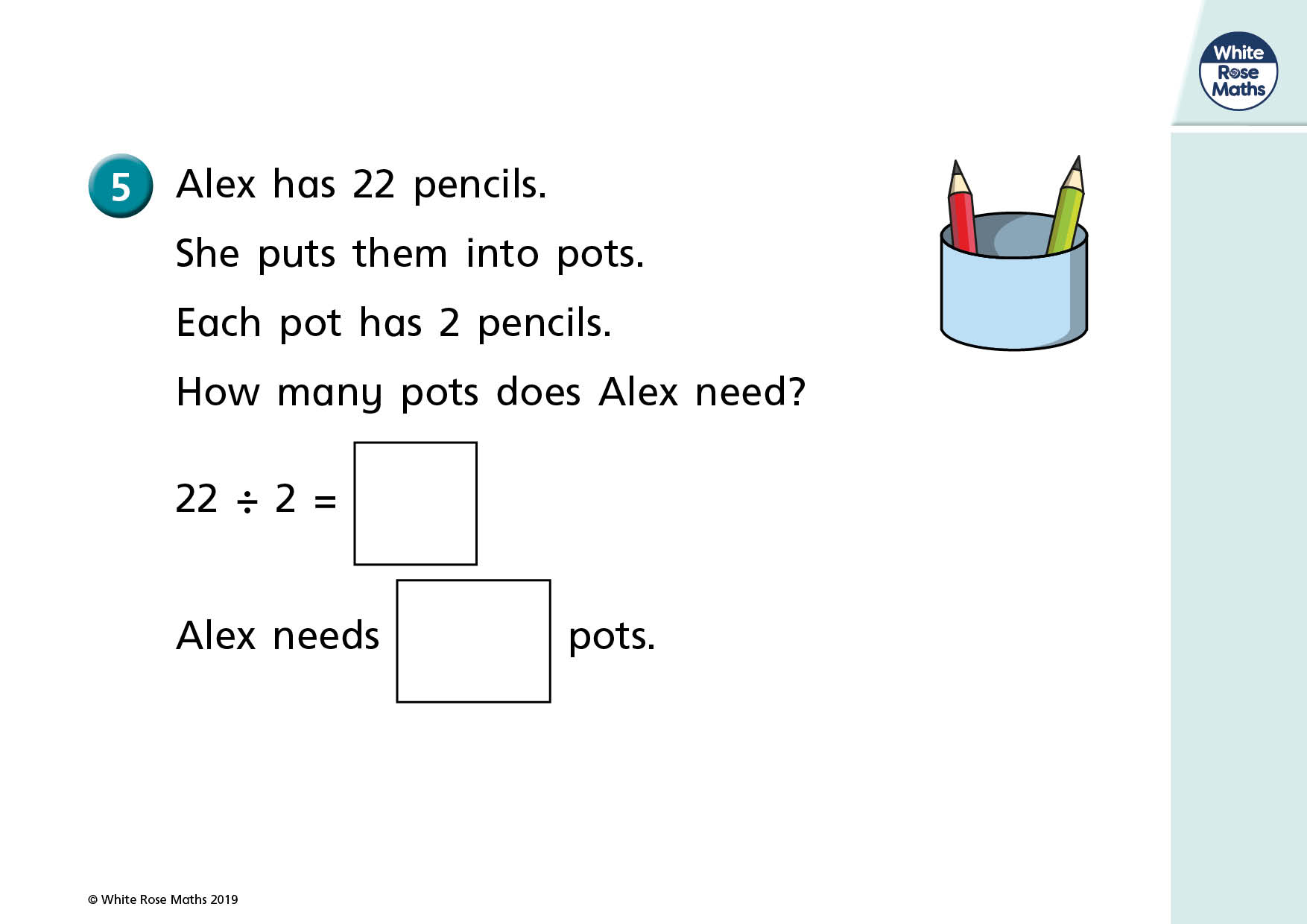 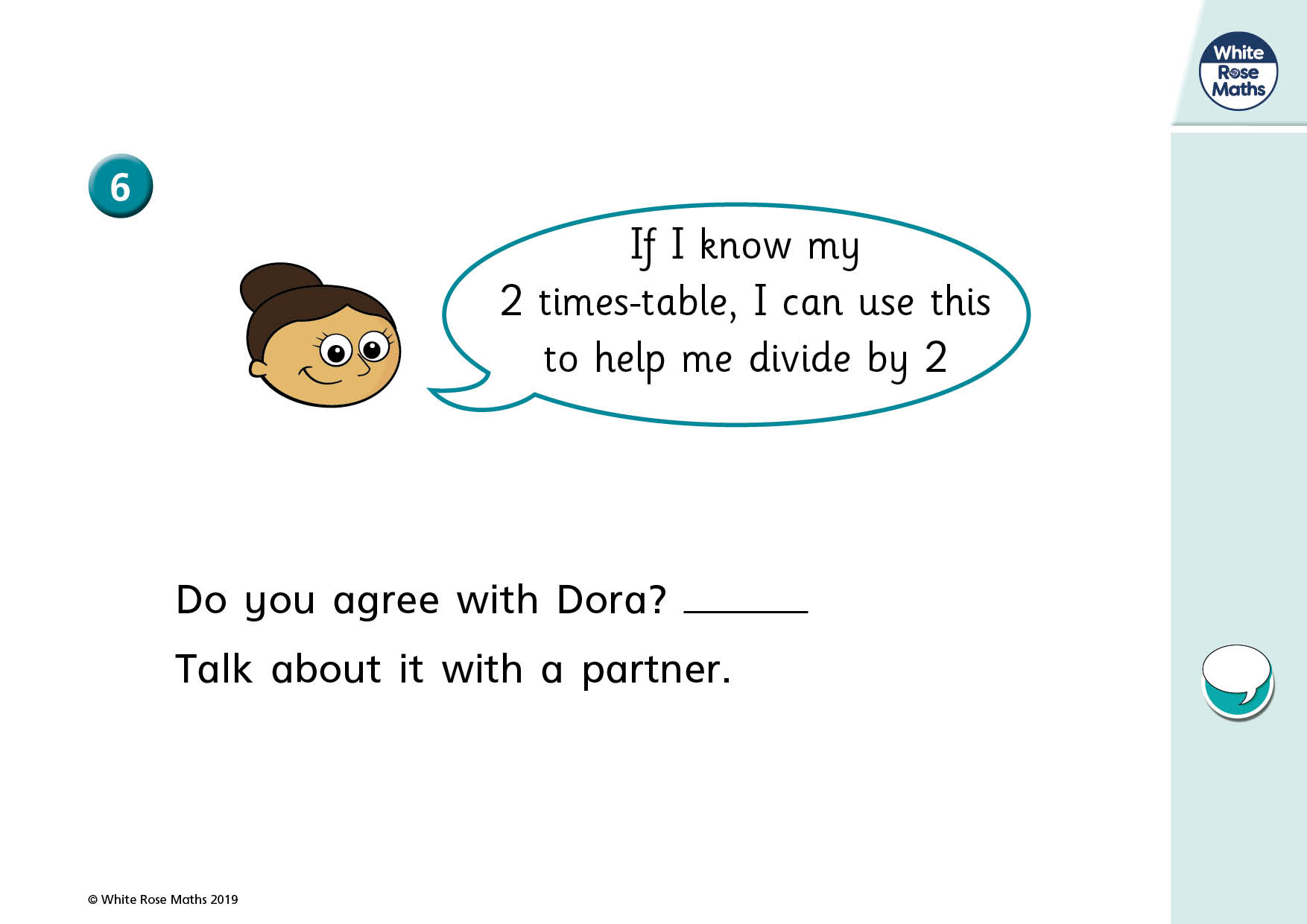 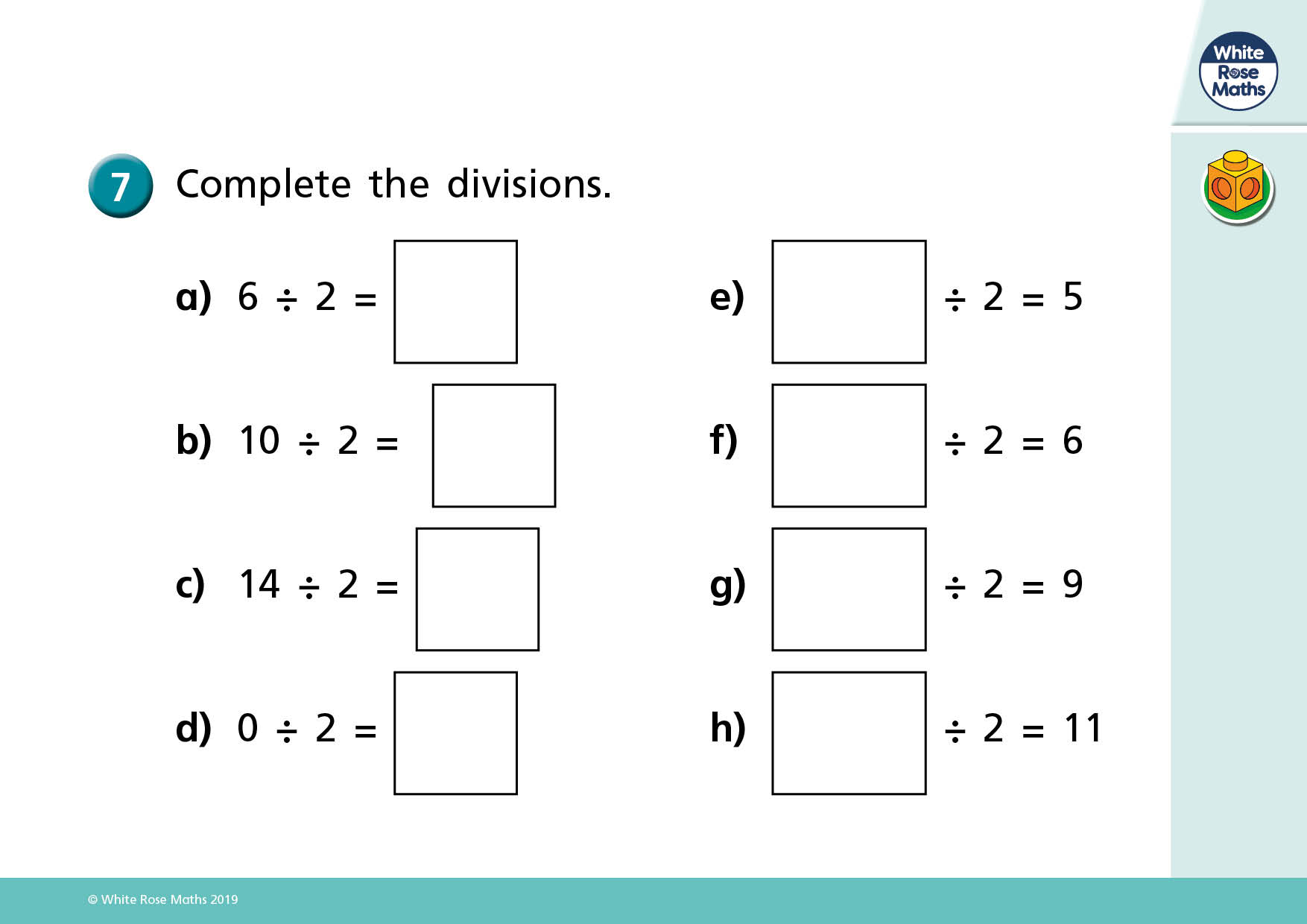 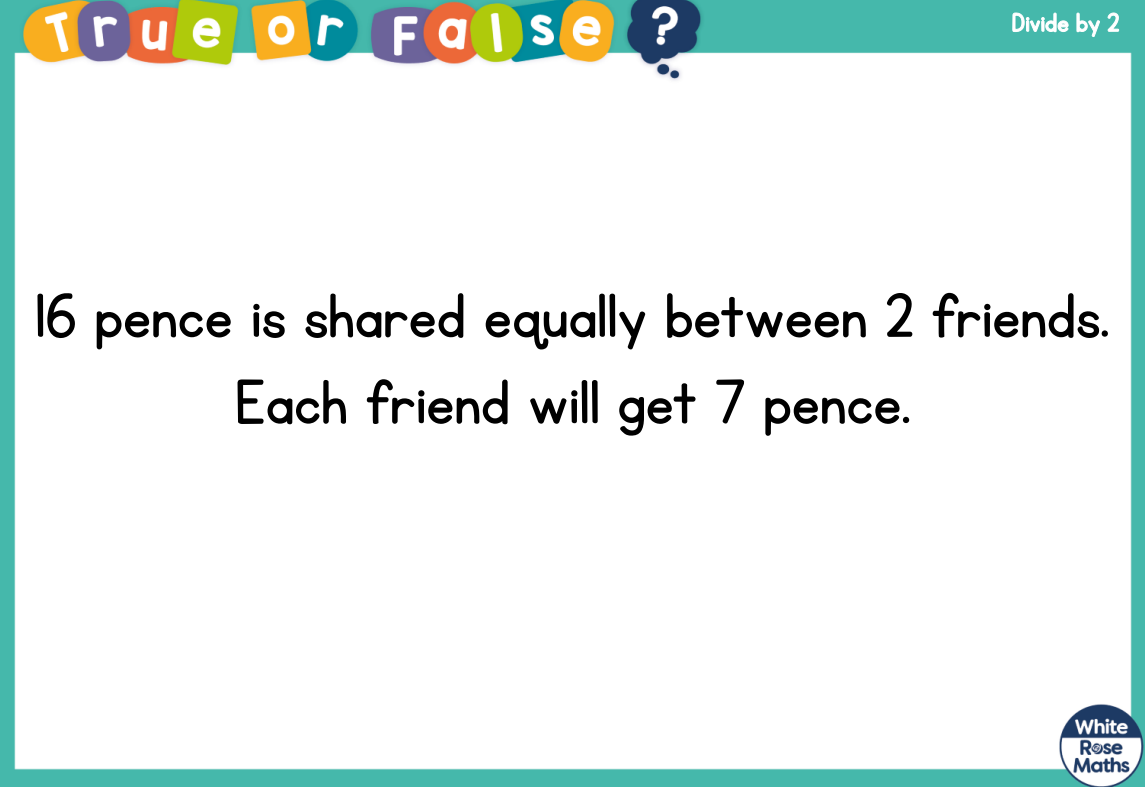 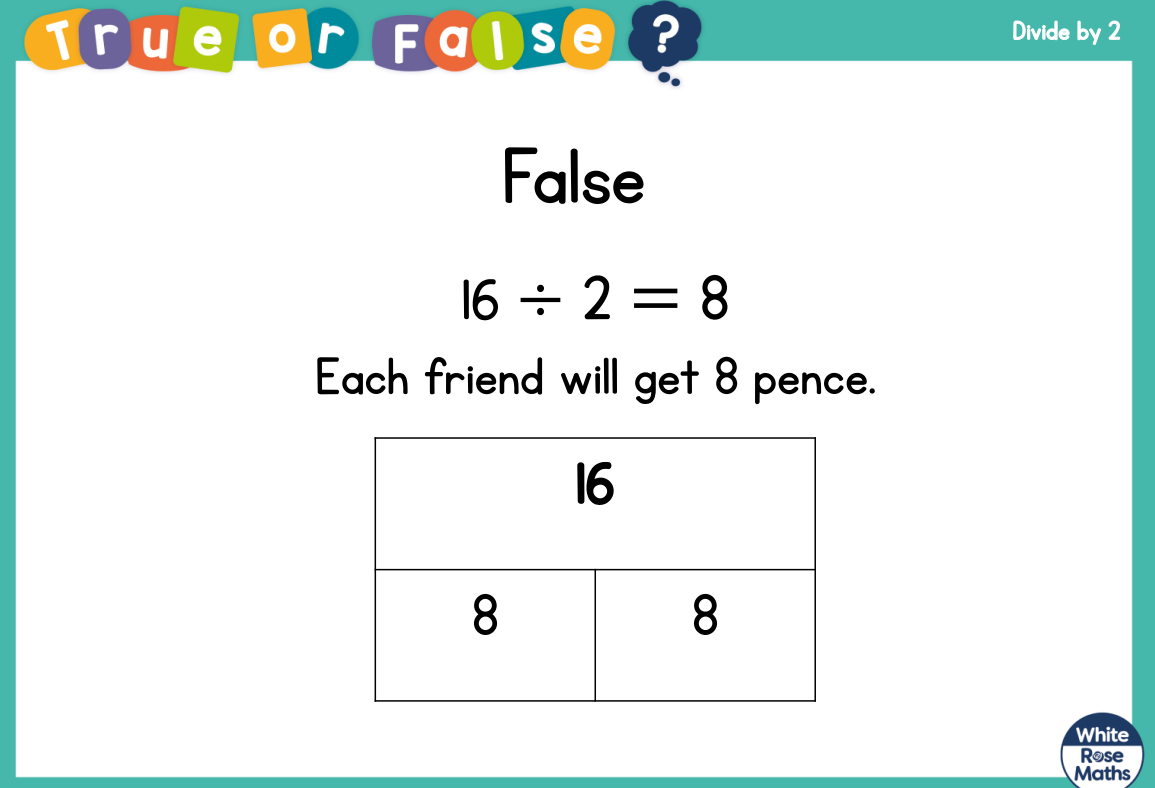